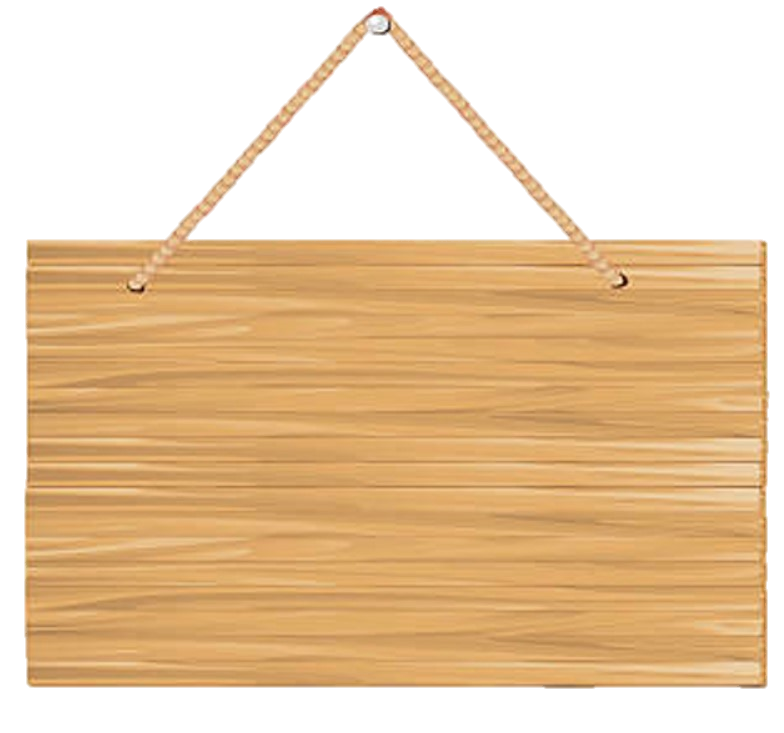 KHỈ CON 
QUA SÔNG
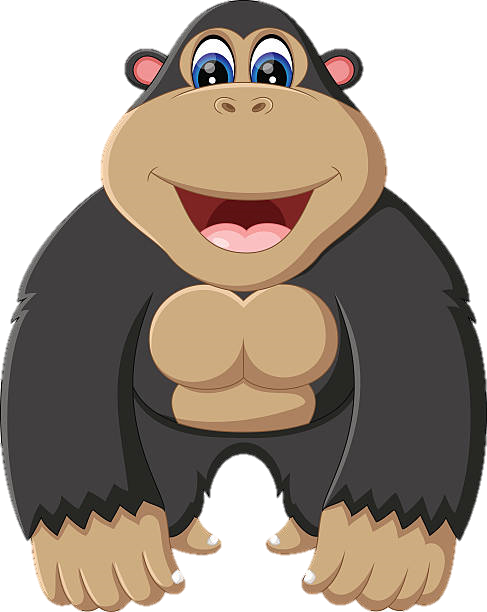 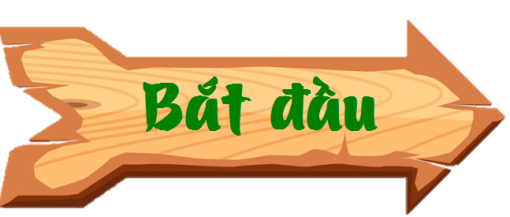 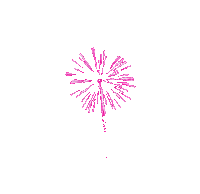 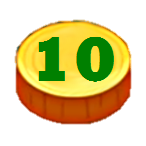 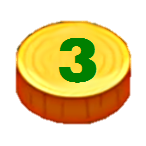 CHÚC MỪNG
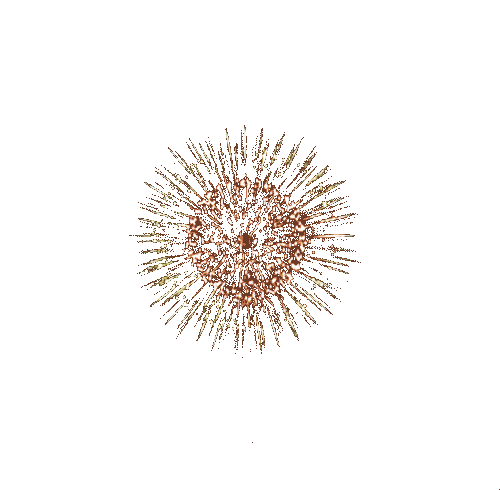 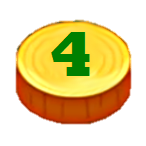 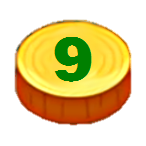 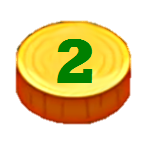 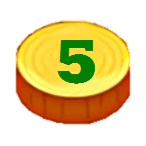 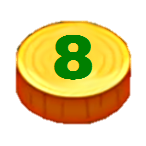 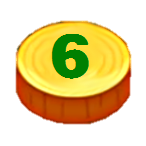 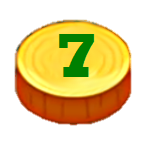 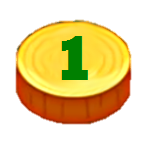 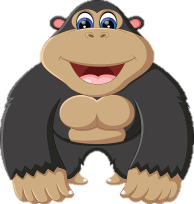 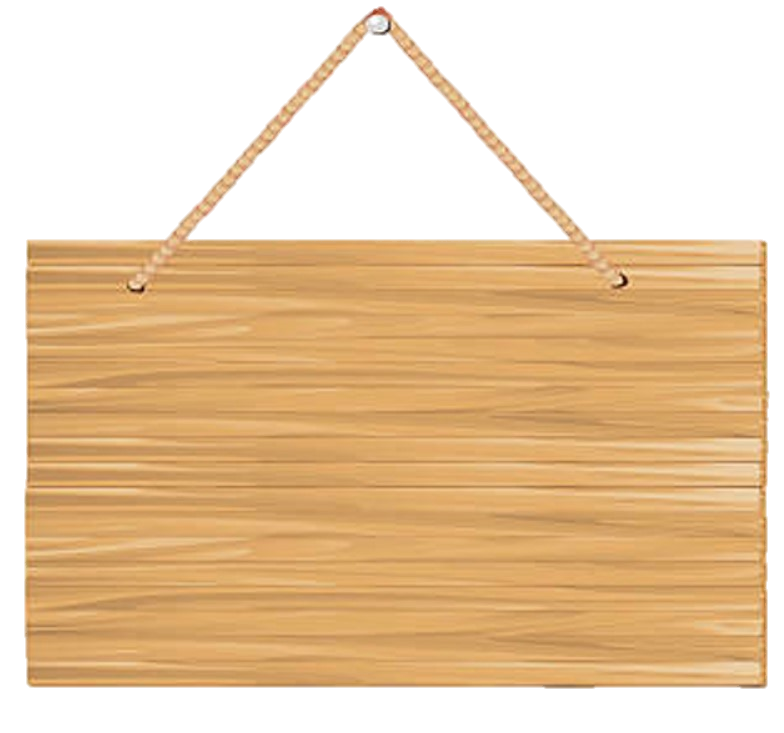 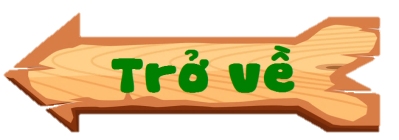 Thầy cô điền đáp án 
vào đây
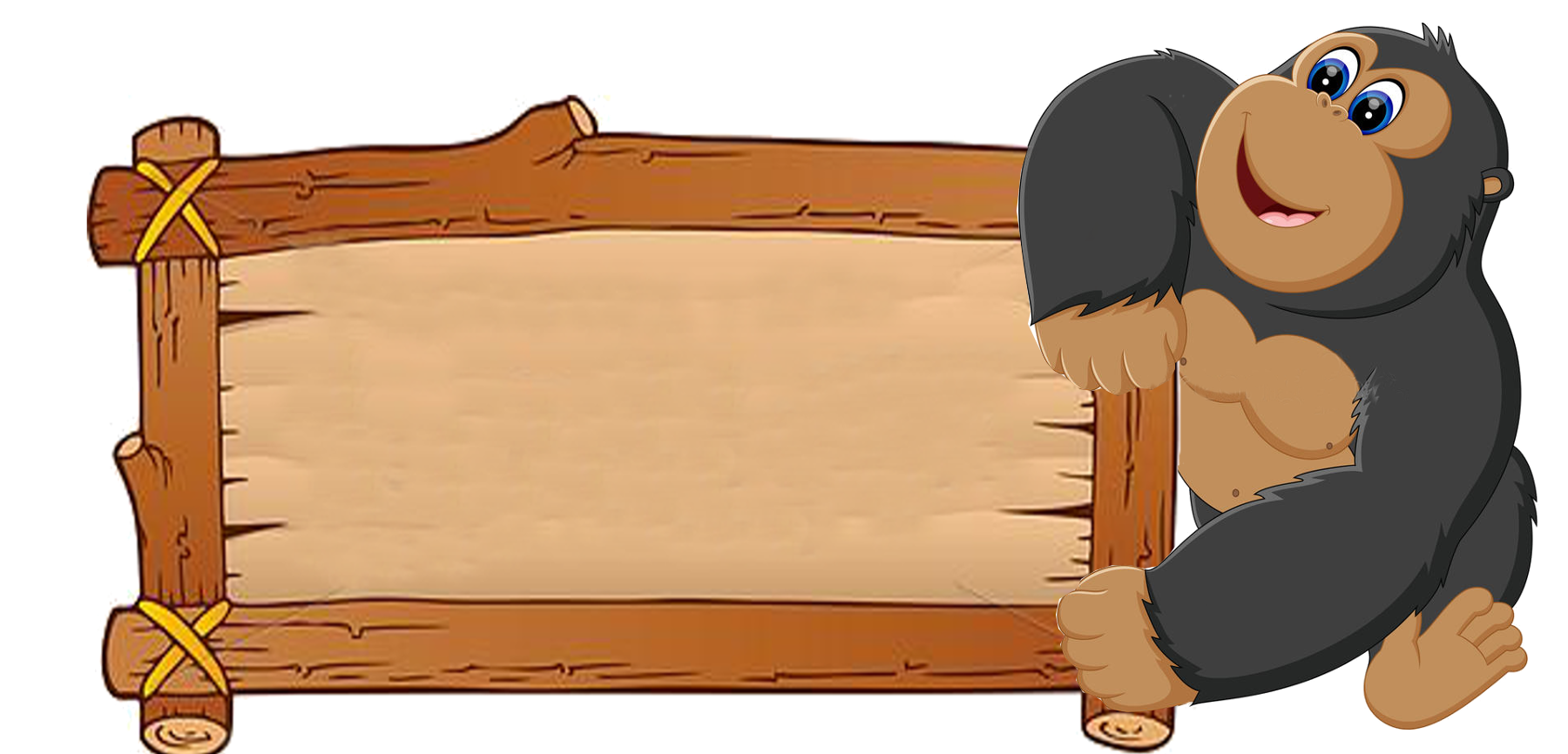 Thầy cô điền câu hỏi vào đây
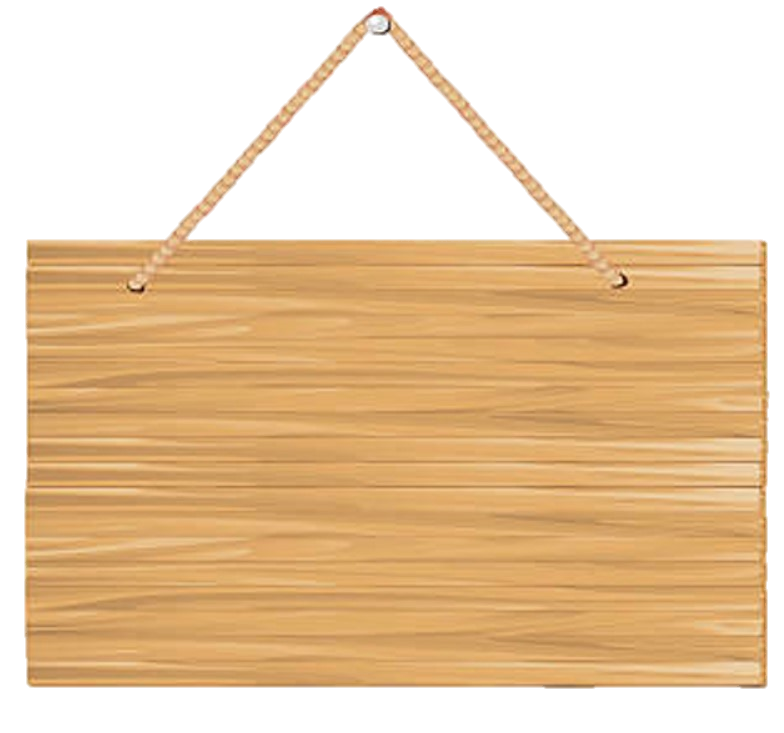 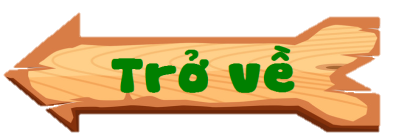 Thầy cô điền đáp án 
vào đây
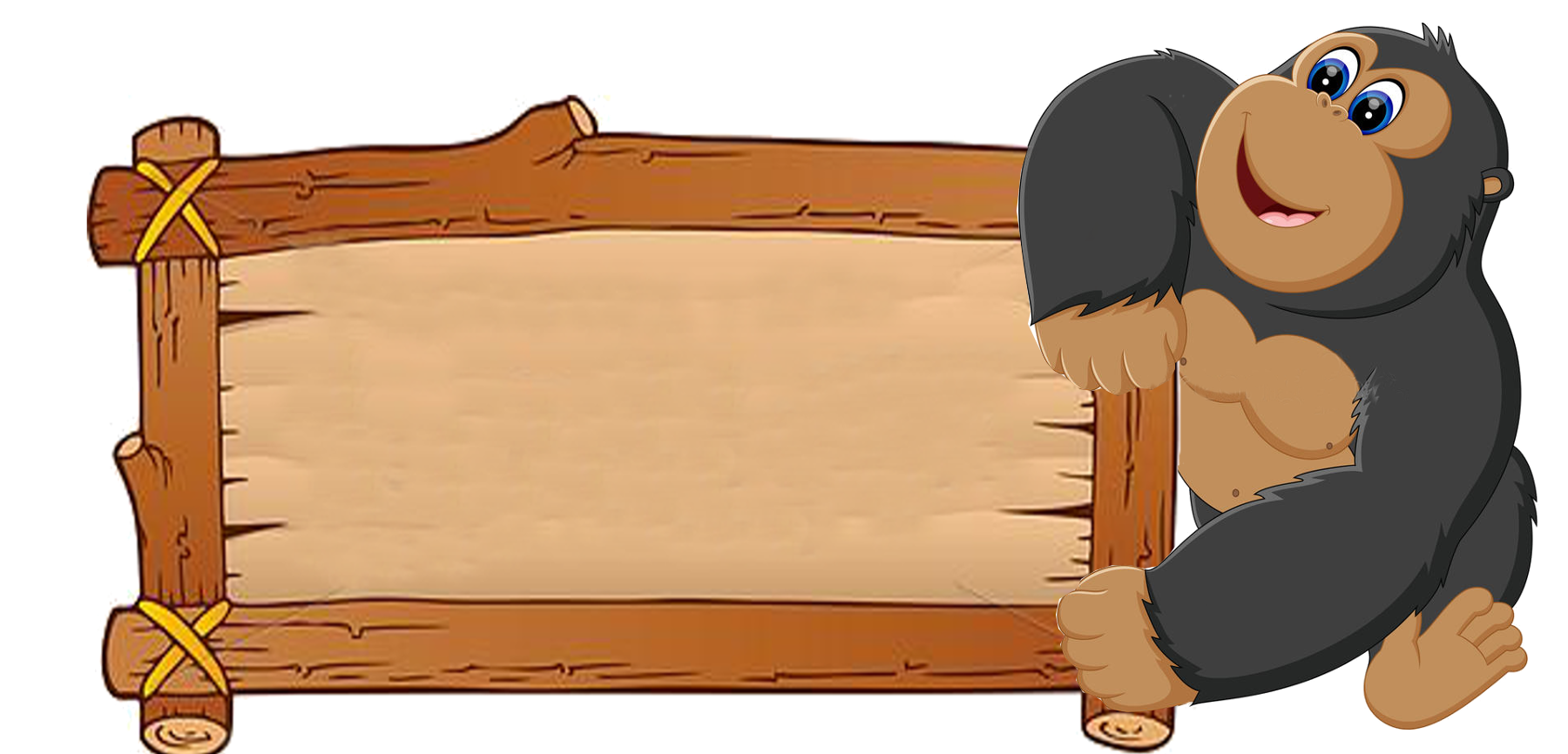 Thầy cô điền câu hỏi vào đây
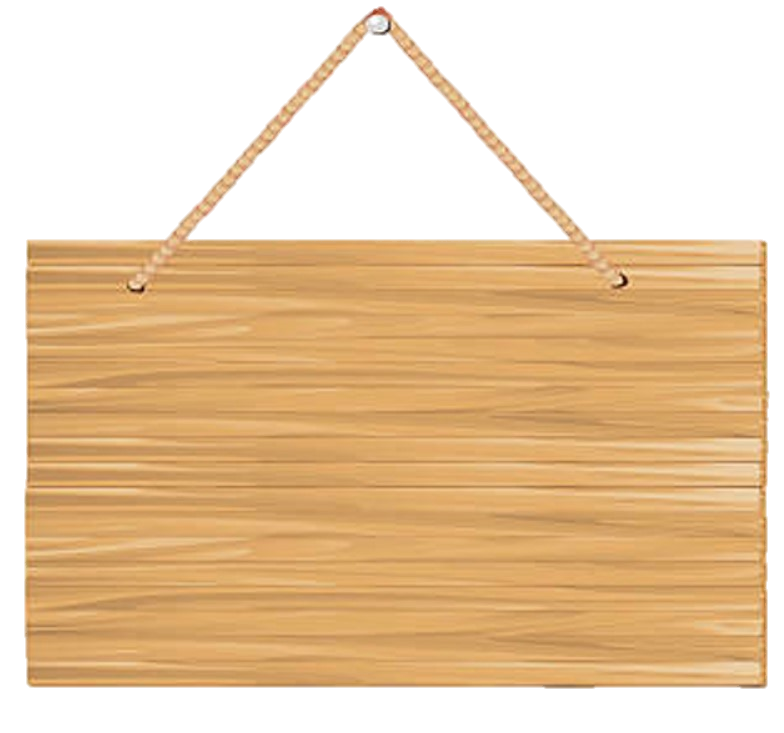 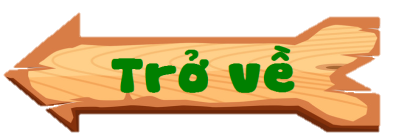 Thầy cô điền đáp án 
vào đây
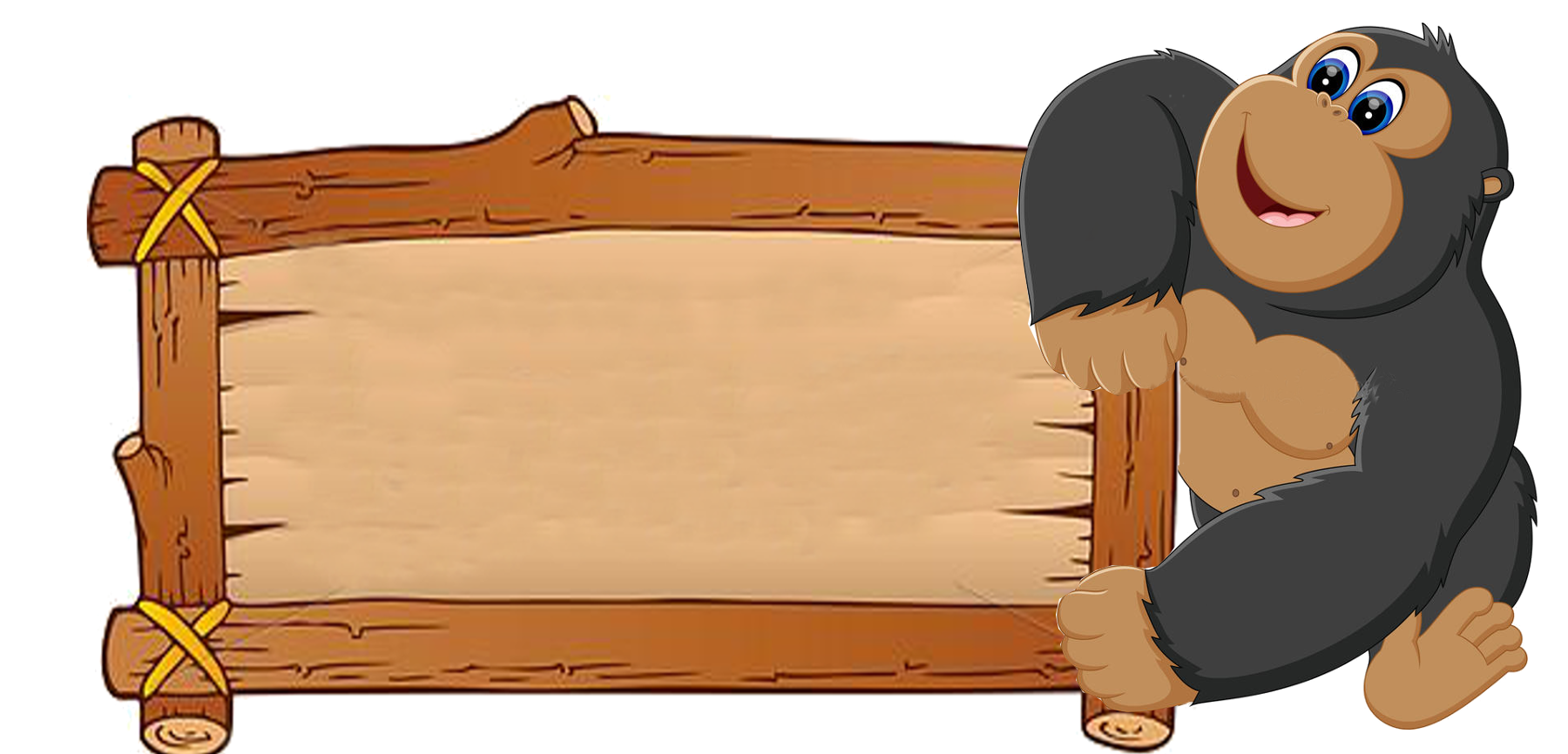 Thầy cô điền câu hỏi vào đây
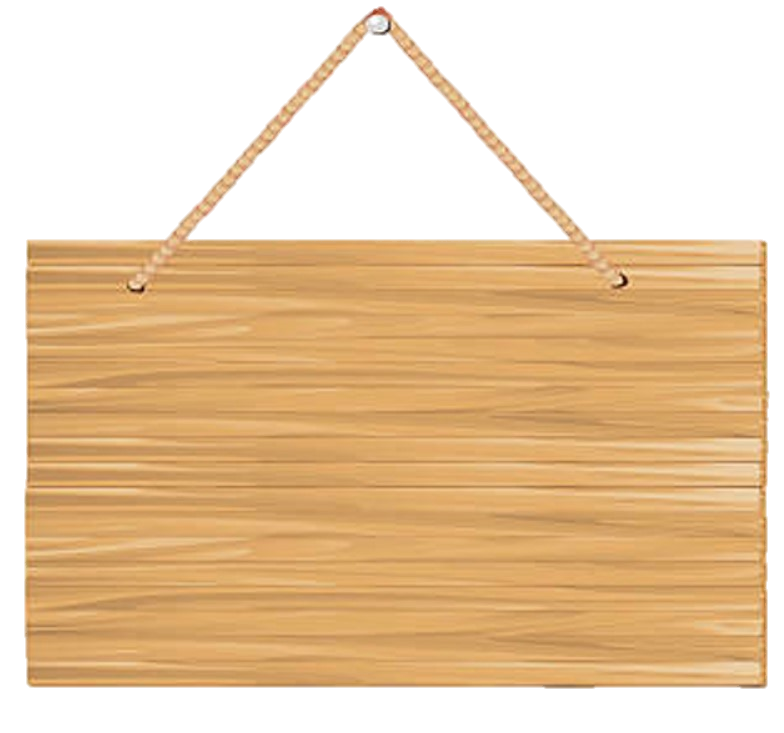 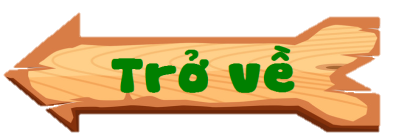 Thầy cô điền đáp án 
vào đây
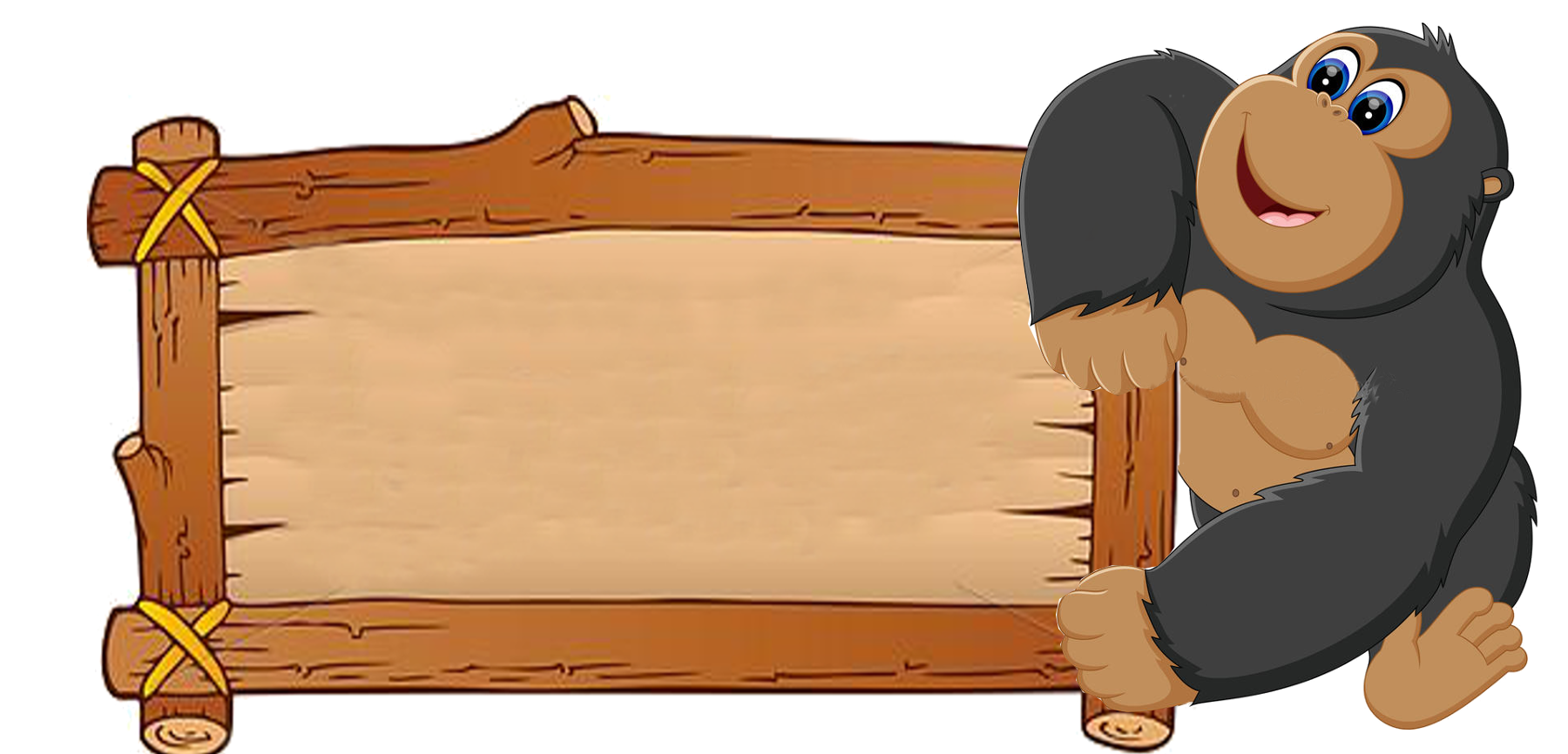 Thầy cô điền câu hỏi vào đây
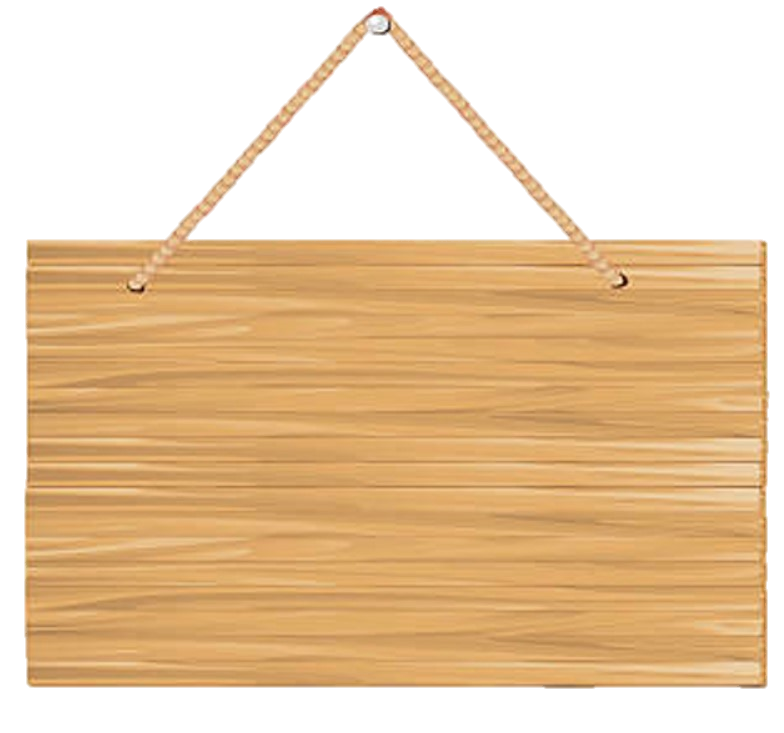 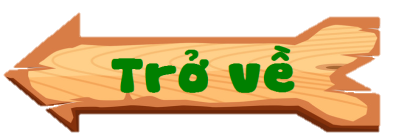 Thầy cô điền đáp án 
vào đây
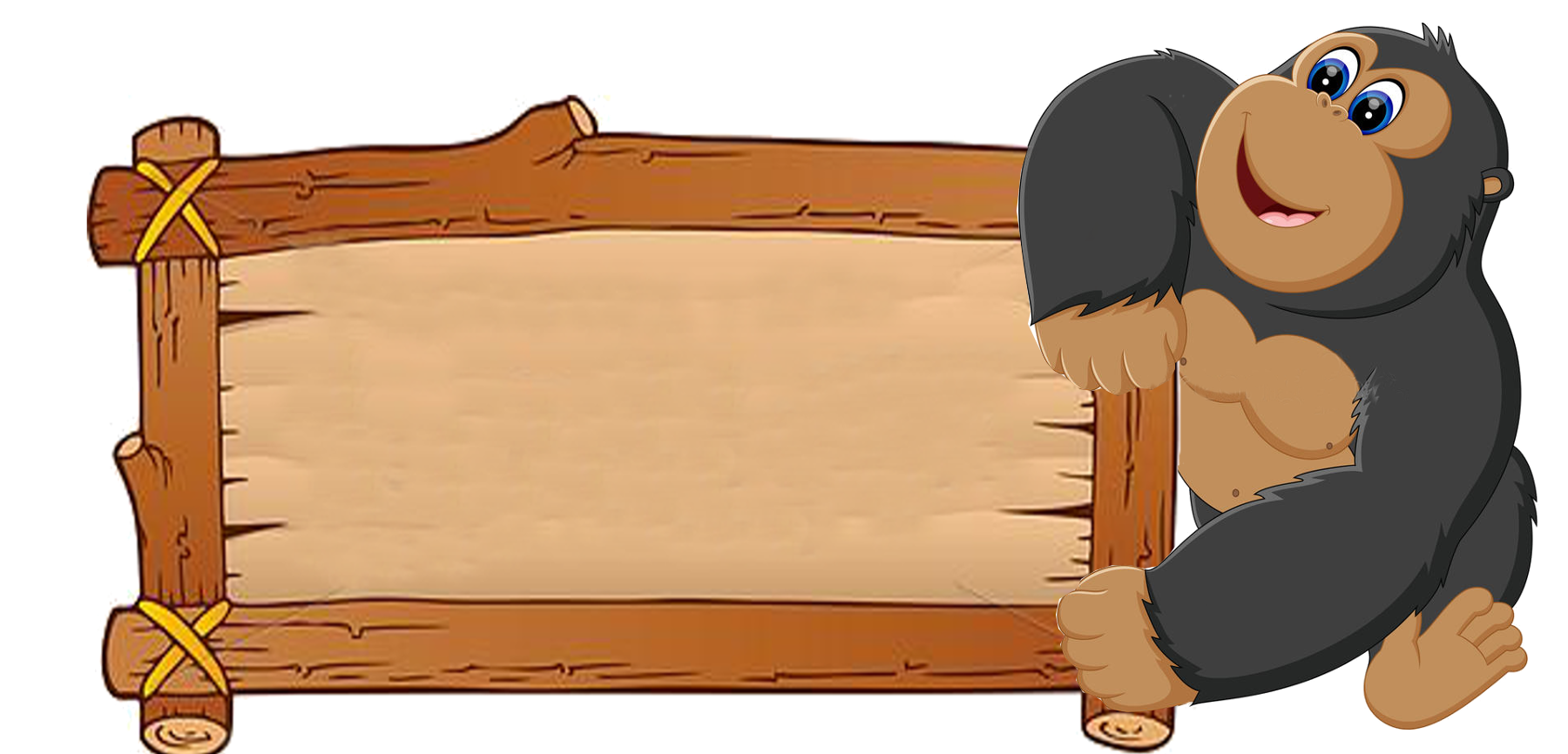 Thầy cô điền câu hỏi vào đây
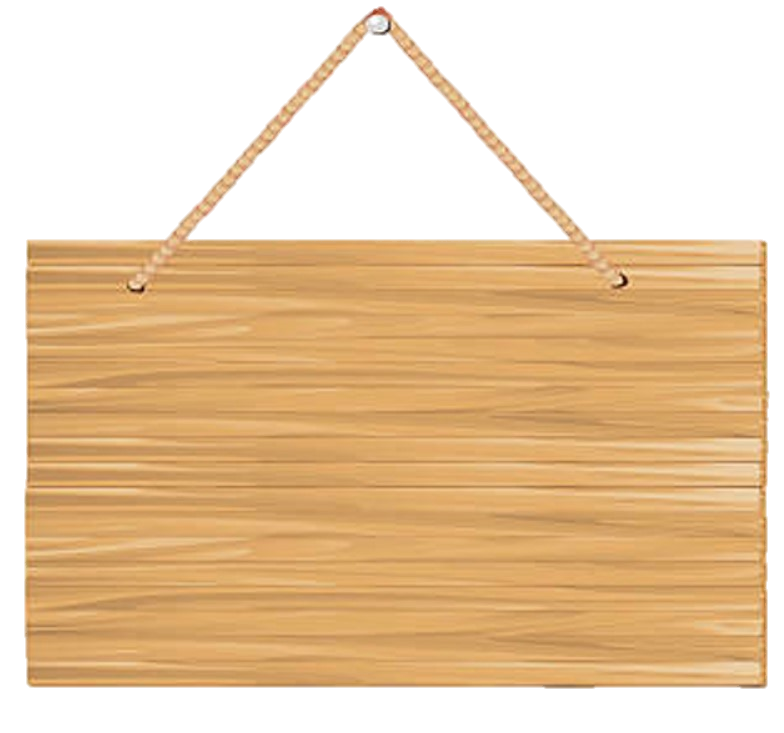 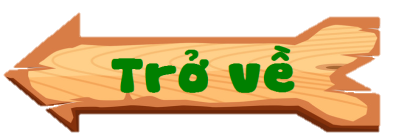 Thầy cô điền đáp án 
vào đây
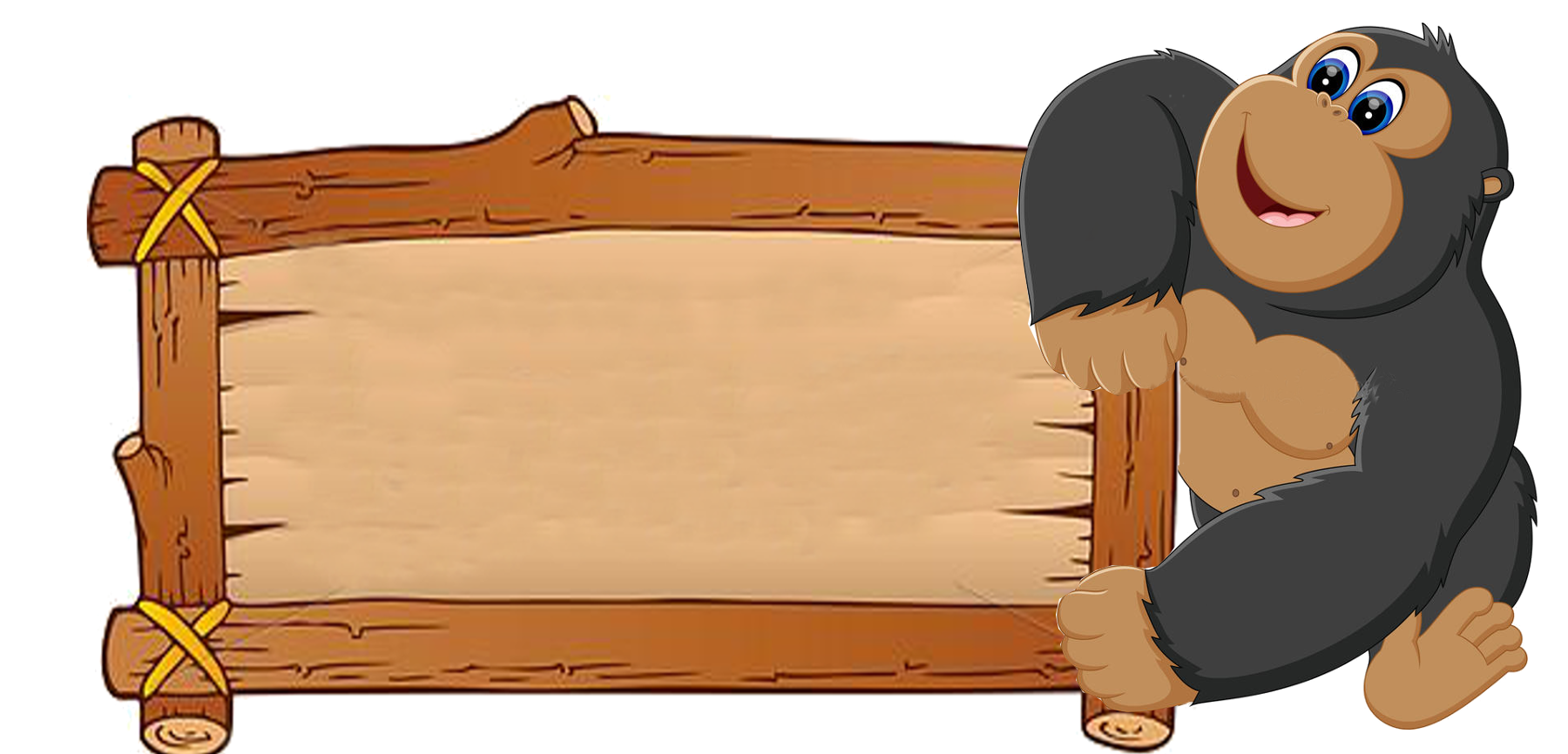 Thầy cô điền câu hỏi vào đây
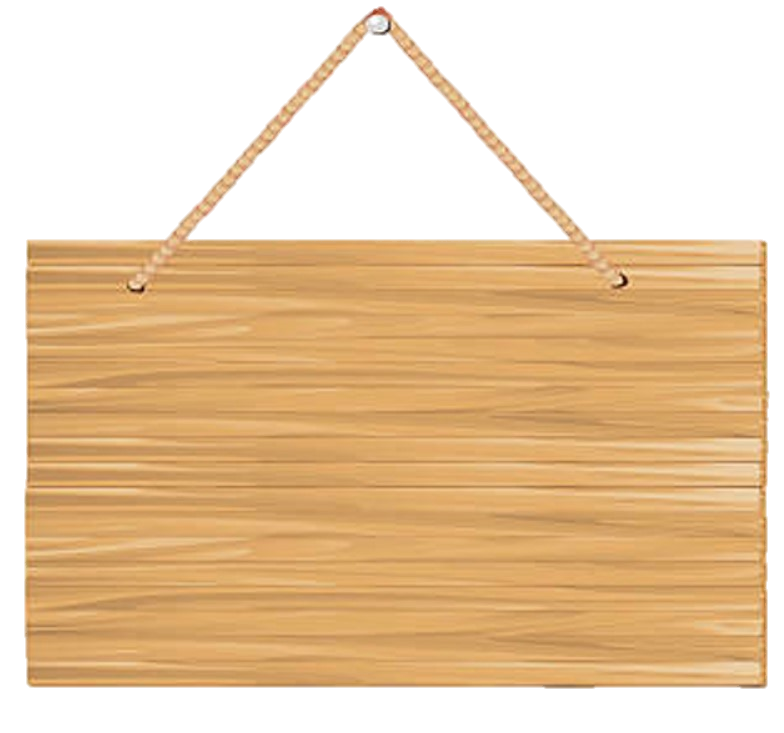 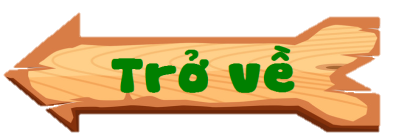 Thầy cô điền đáp án 
vào đây
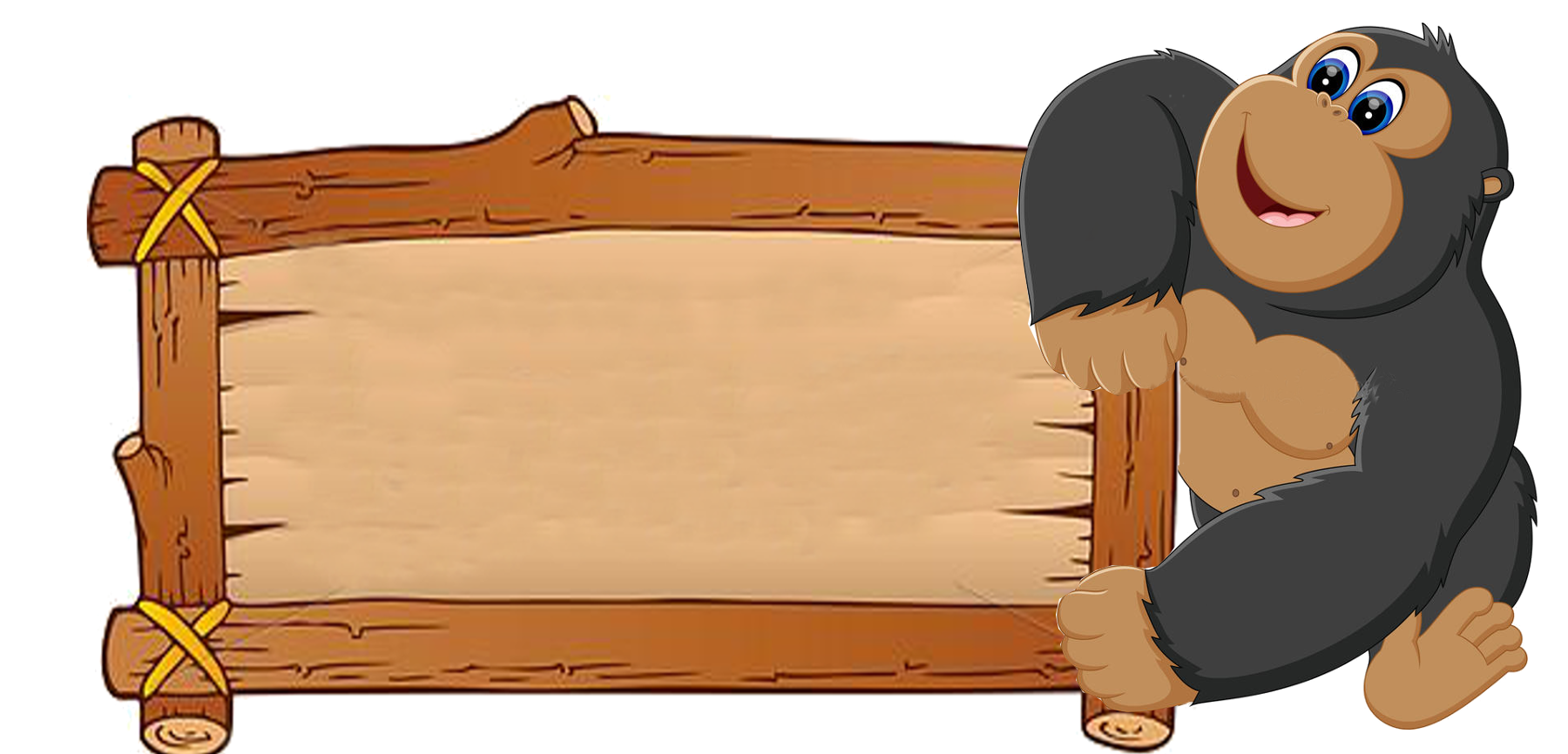 Thầy cô điền câu hỏi vào đây
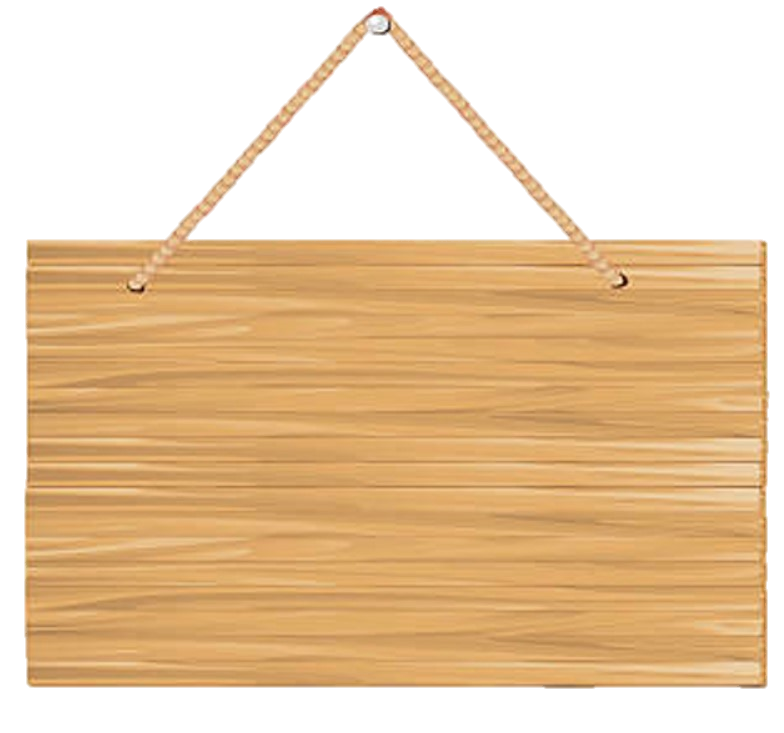 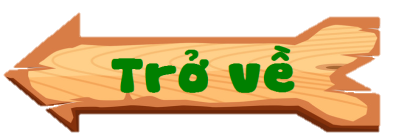 Thầy cô điền đáp án 
vào đây
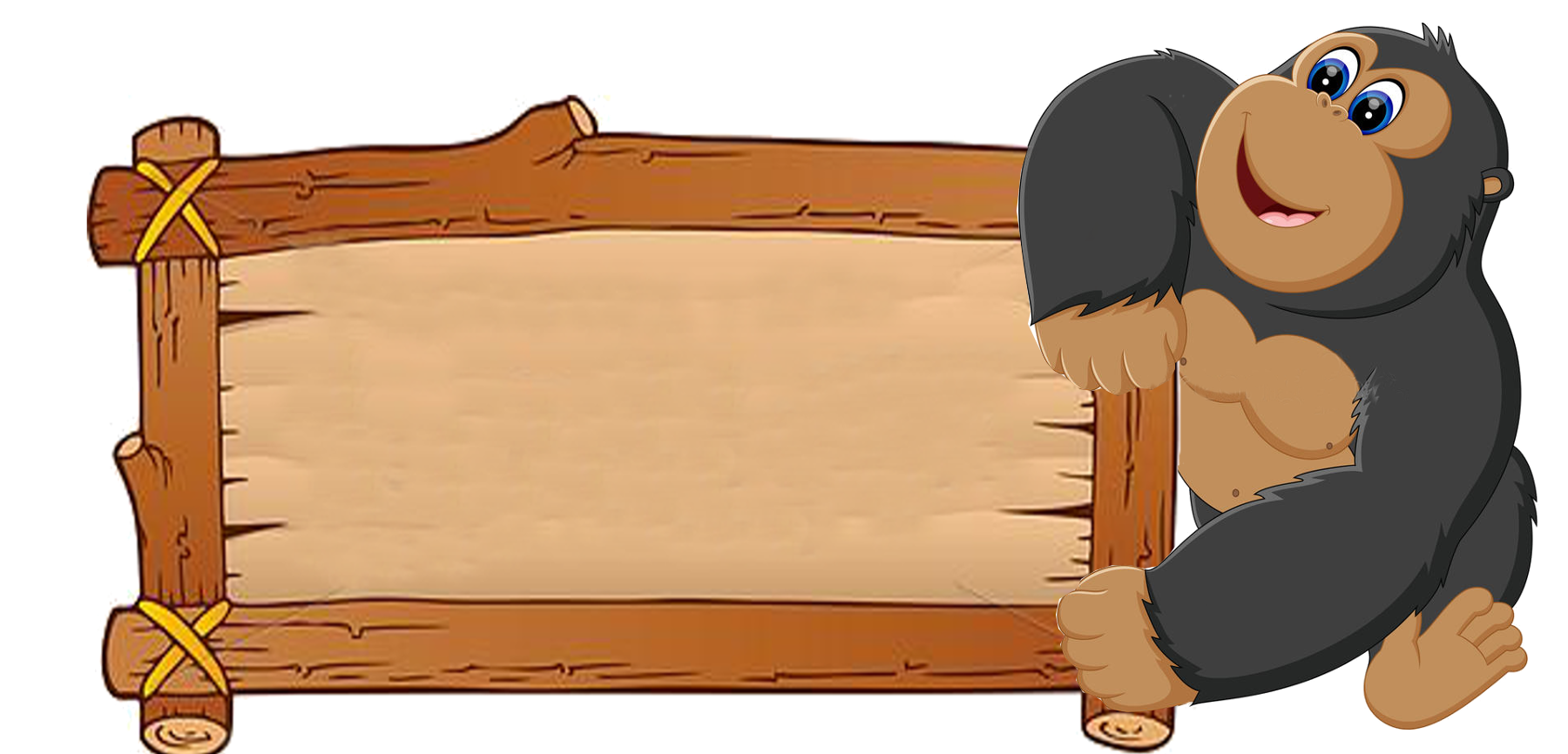 Thầy cô điền câu hỏi vào đây
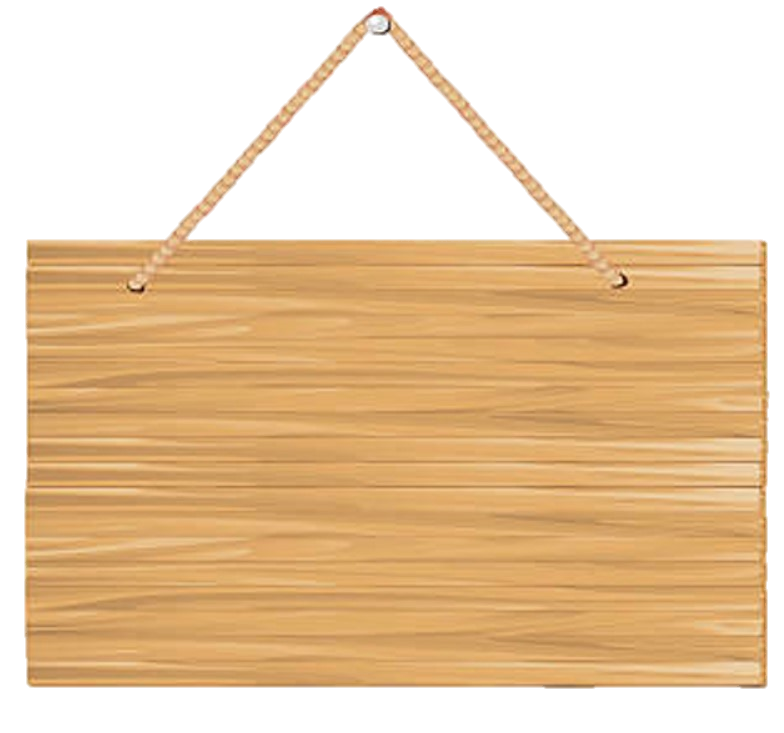 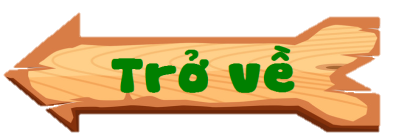 Thầy cô điền đáp án 
vào đây
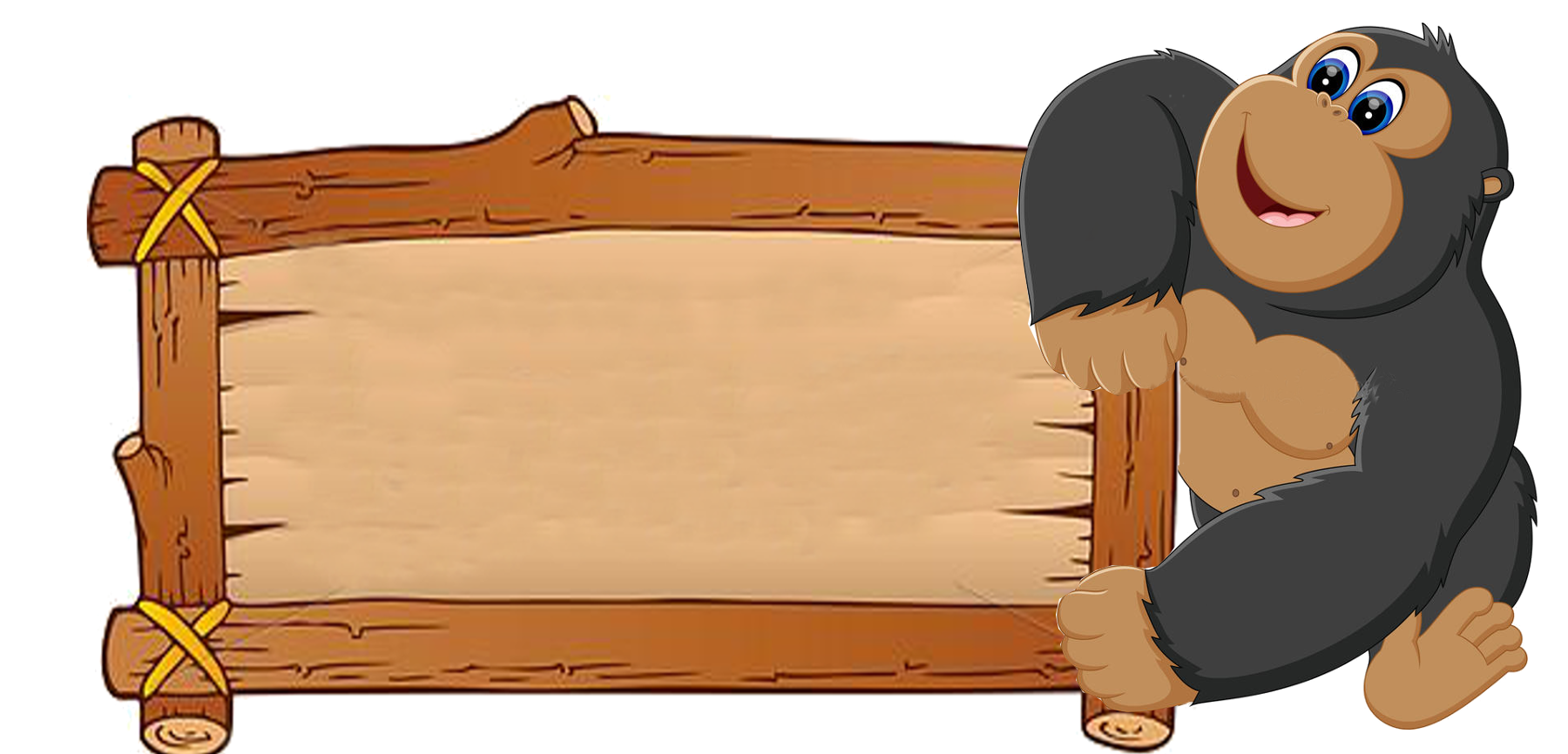 Thầy cô điền câu hỏi vào đây
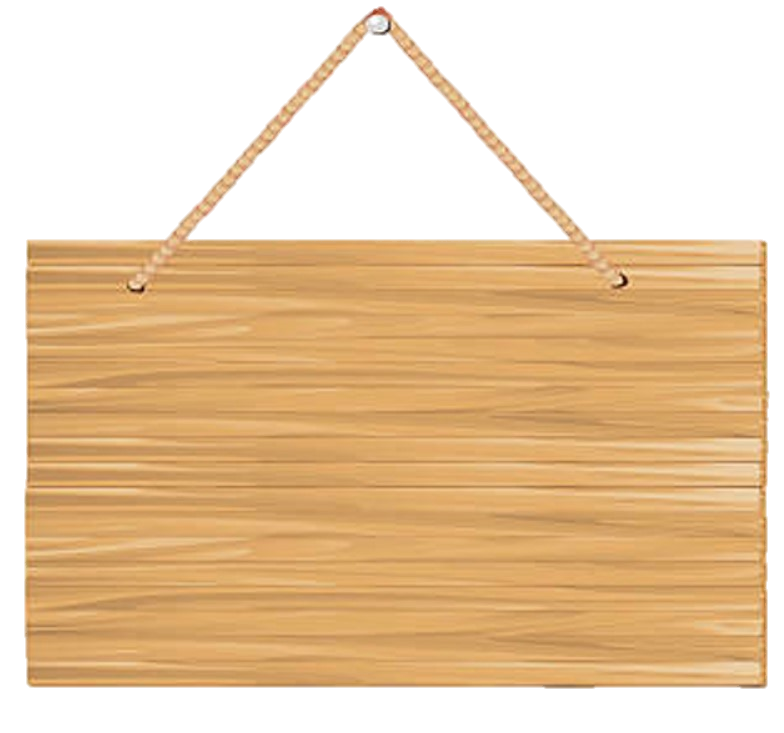 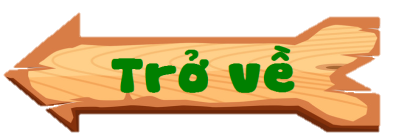 Thầy cô điền đáp án 
vào đây
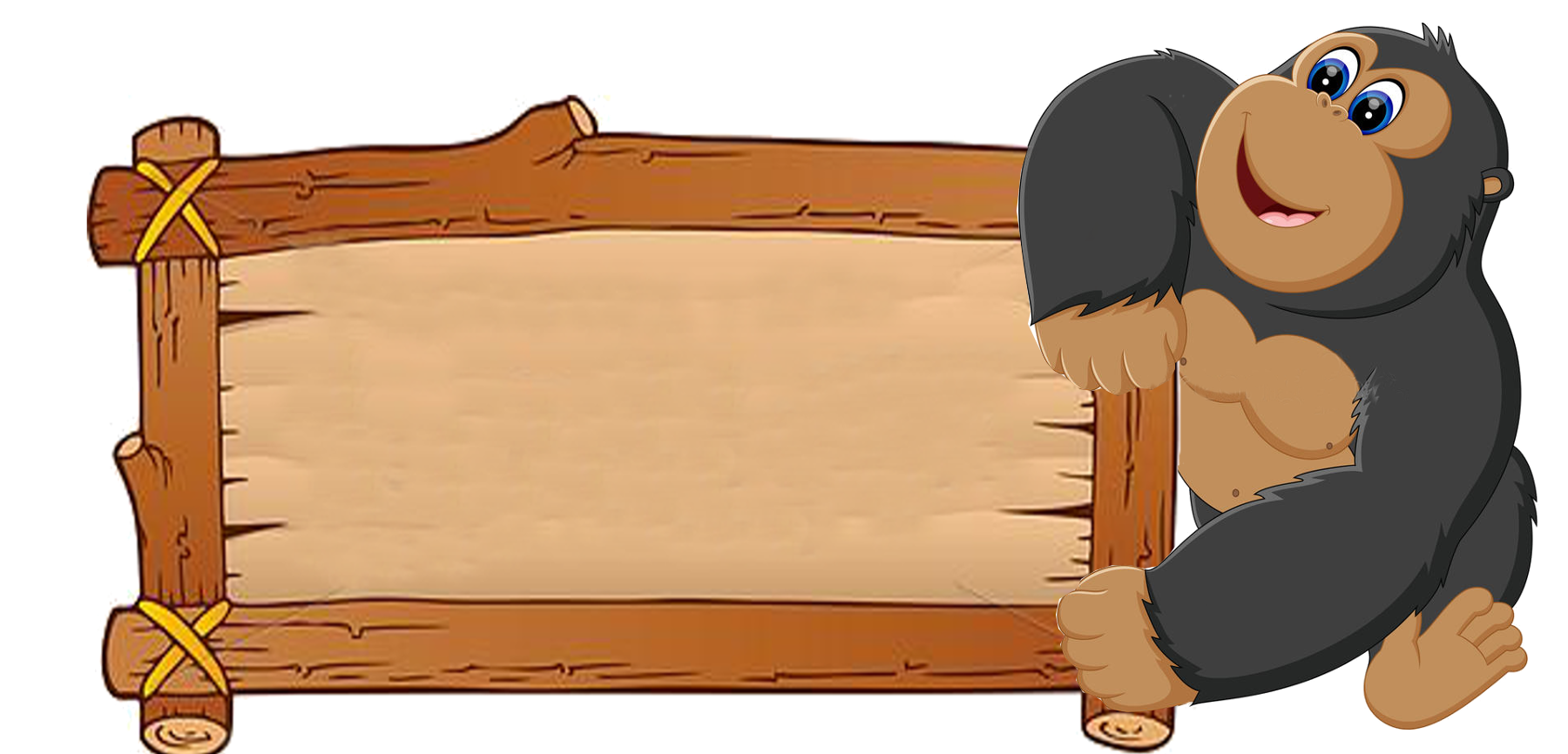 Thầy cô điền câu hỏi vào đây